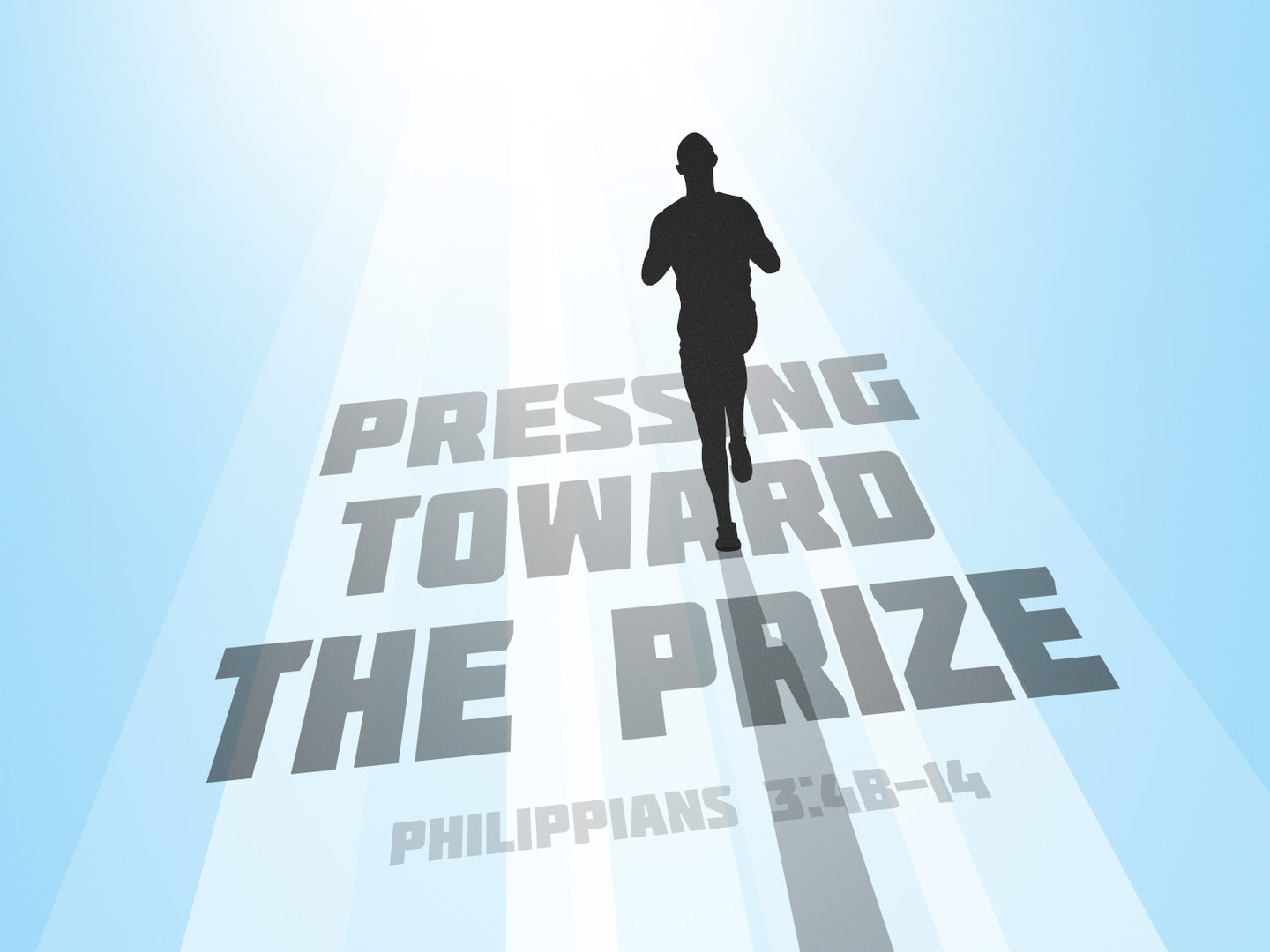 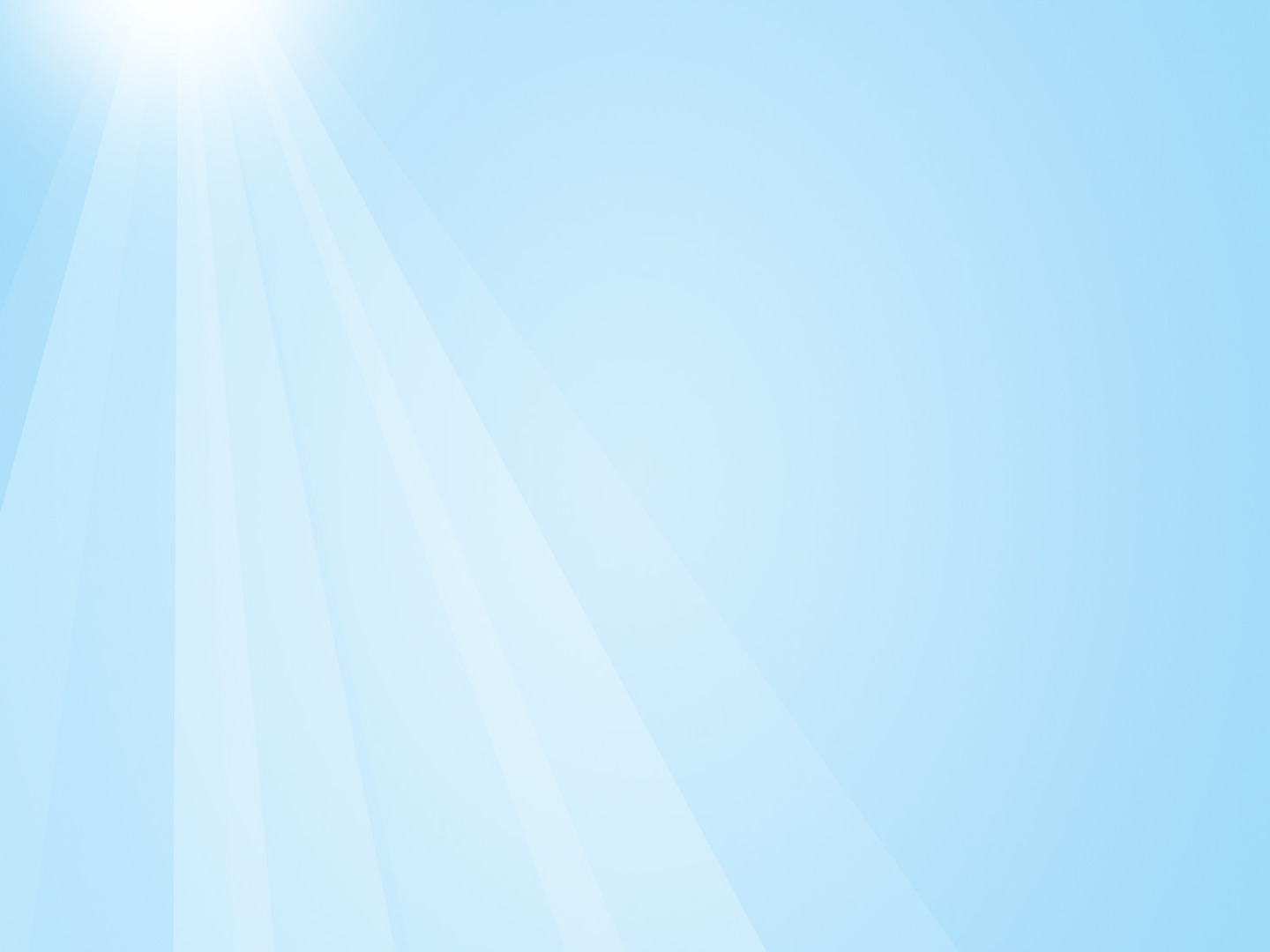 Philippians 3:14

I press on toward the goal for the prize of the upward call of God in Christ Jesus.
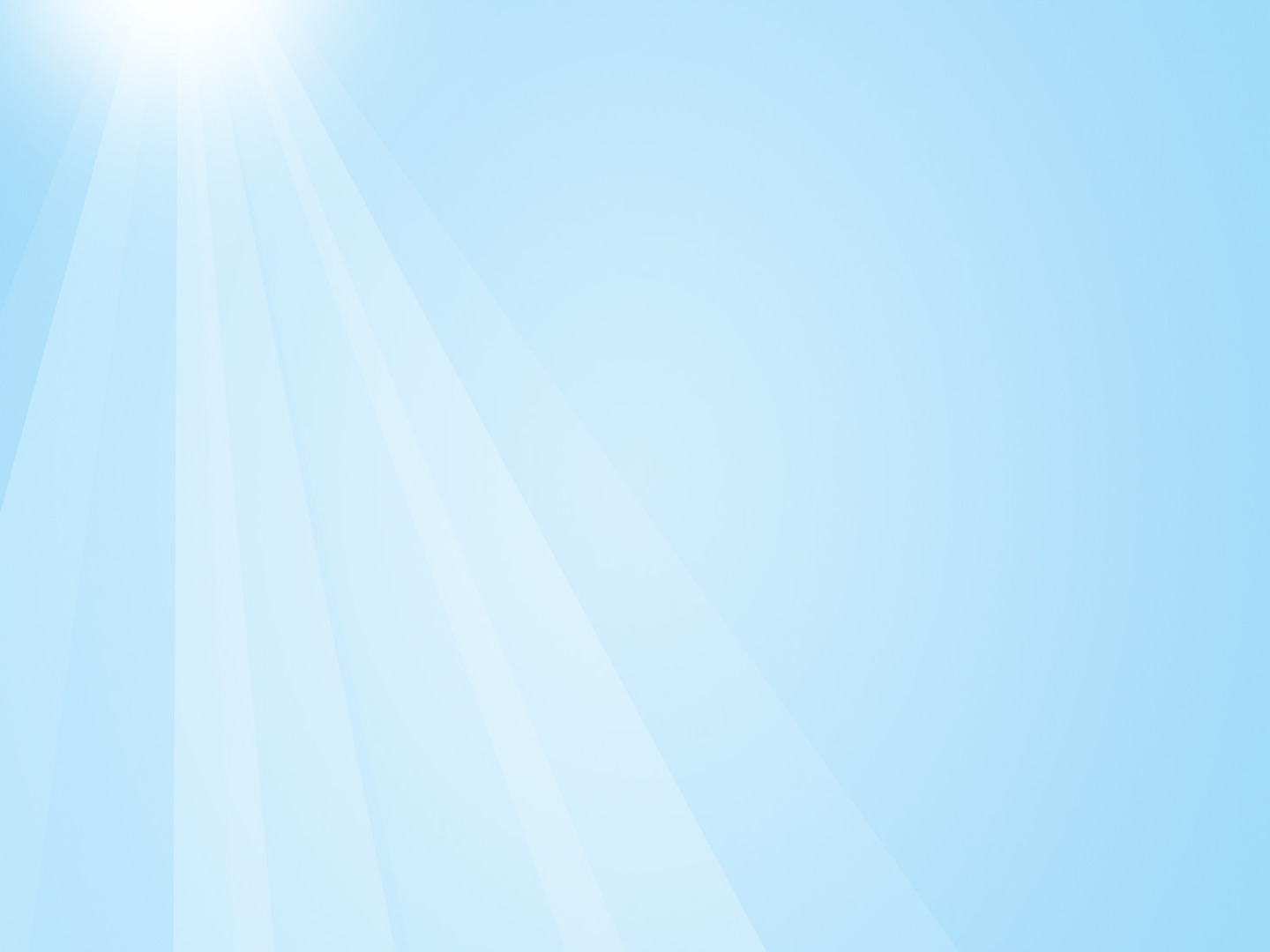 Philippians 3:7-8

But whatever gain I had, I counted as loss for the sake of Christ. 8 Indeed, I count everything as loss because of the surpassing worth of knowing Christ Jesus my Lord. For his sake I have suffered the loss of all things and count them as rubbish, in order that I may gain Christ
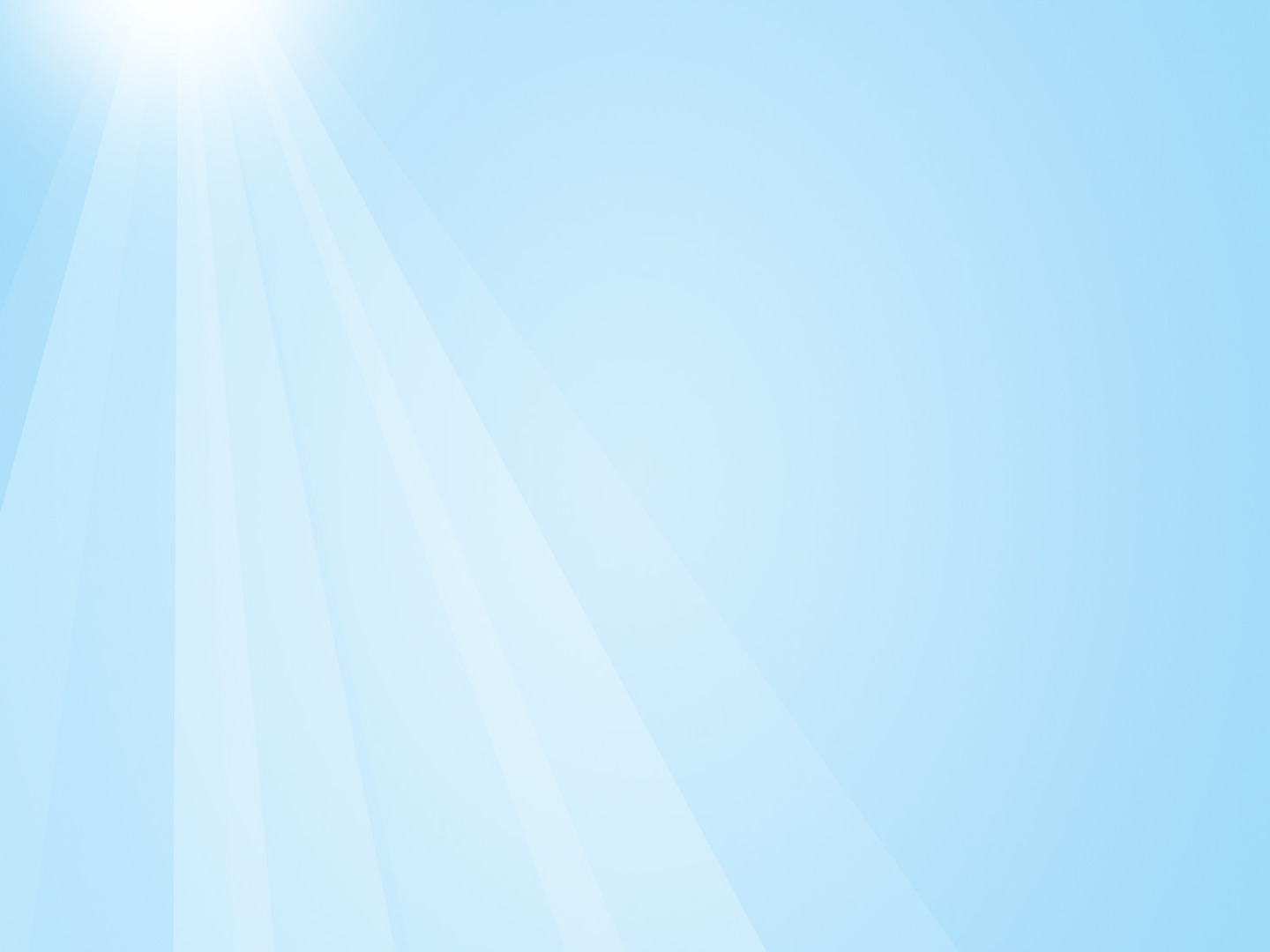 We must let go of the things that keep us from running the race (Phil. 3:4-7; Col. 3:5-9)
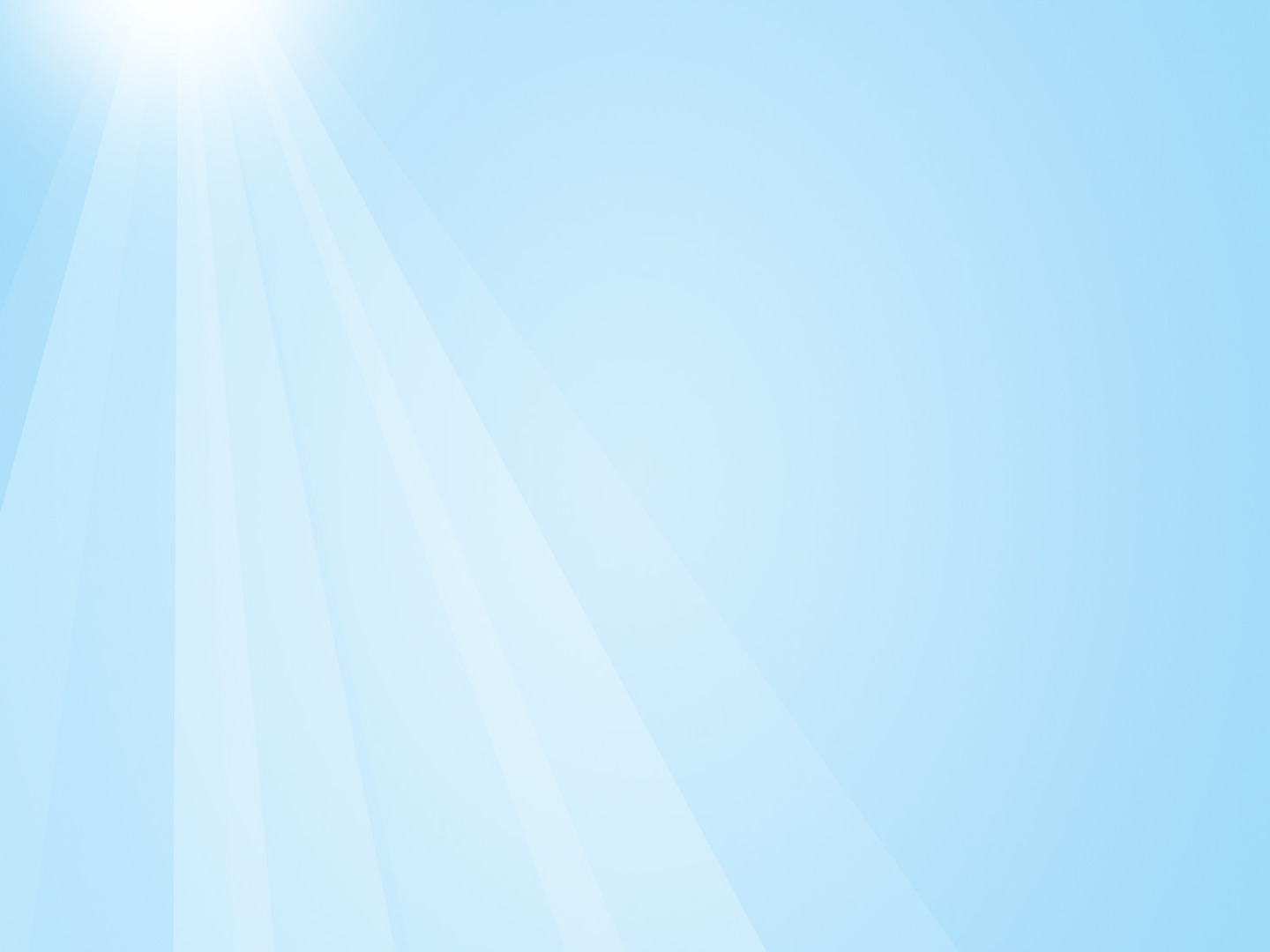 Philippians 3:8b-9

8b For his sake I have suffered the loss of all things and count them as rubbish, in order that I may gain Christ 9 and be found in him, not having a righteousness of my own that comes from the law, but that which comes through faith in Christ, the righteousness from God that depends on faith—
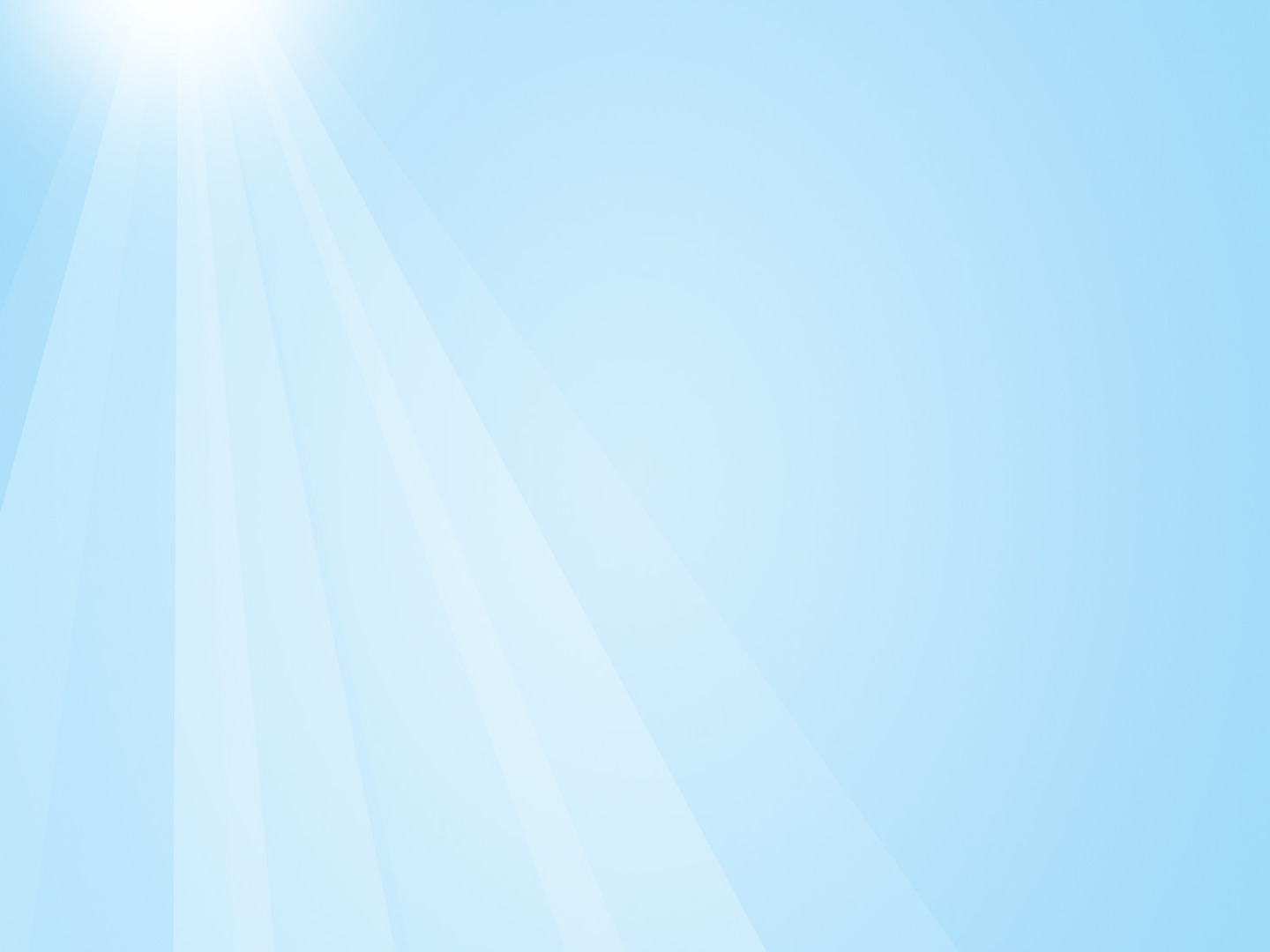 Philippians 3:10-11

10 that I may know him and the power of his resurrection, and may share his sufferings, becoming like him in his death, 11 that by any means possible I may attain the resurrection from the dead.
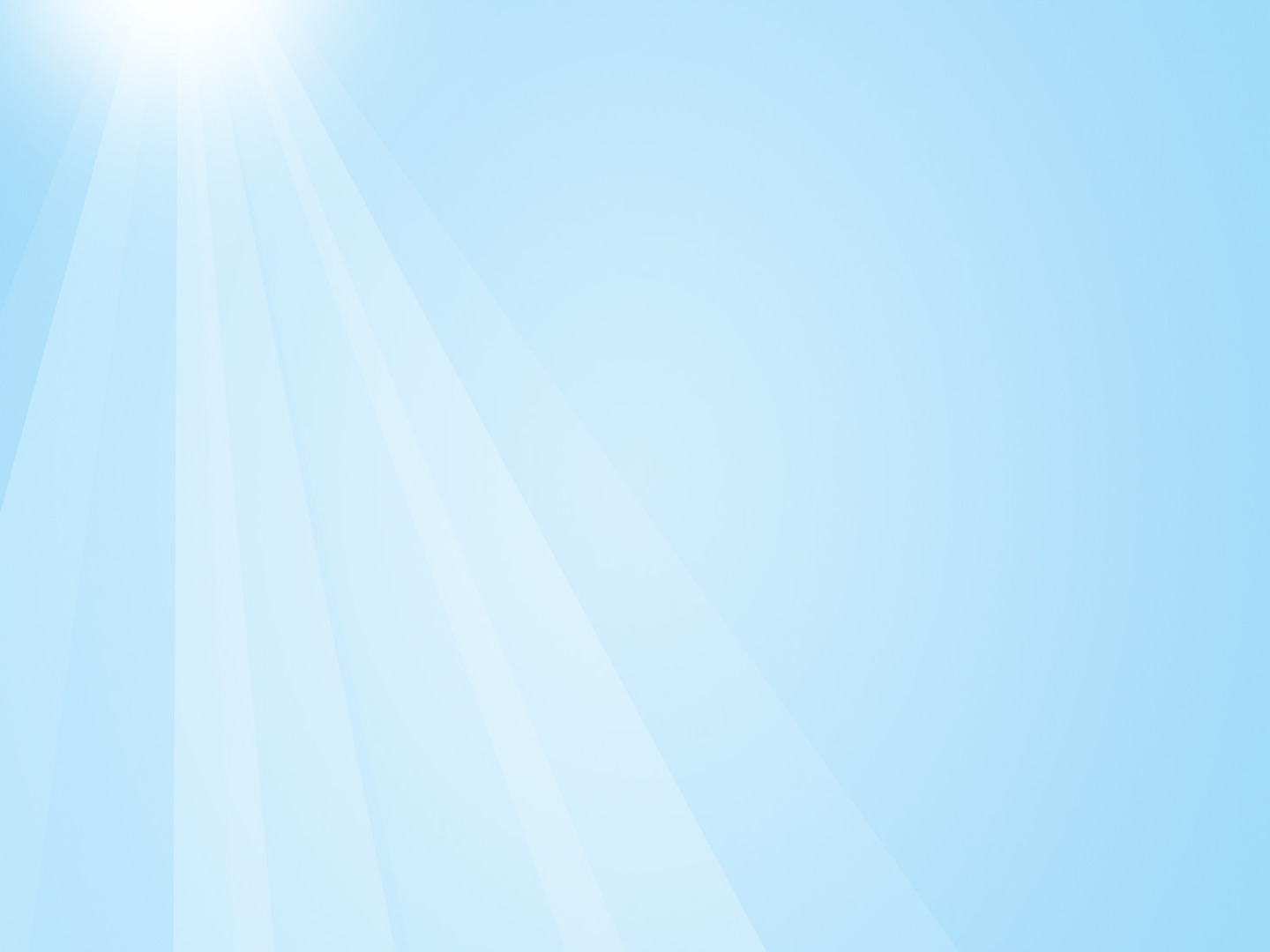 If we’re running the race, we’ve already been blessed

Knowing Christ (v. 8)

Being made righteous (v. 9)

Knowing the power of the resurrection (v. 10)

Hope of the resurrection (v. 11)

Share in his suffering (v. 10)

Citizenship in Heaven (v. 20)
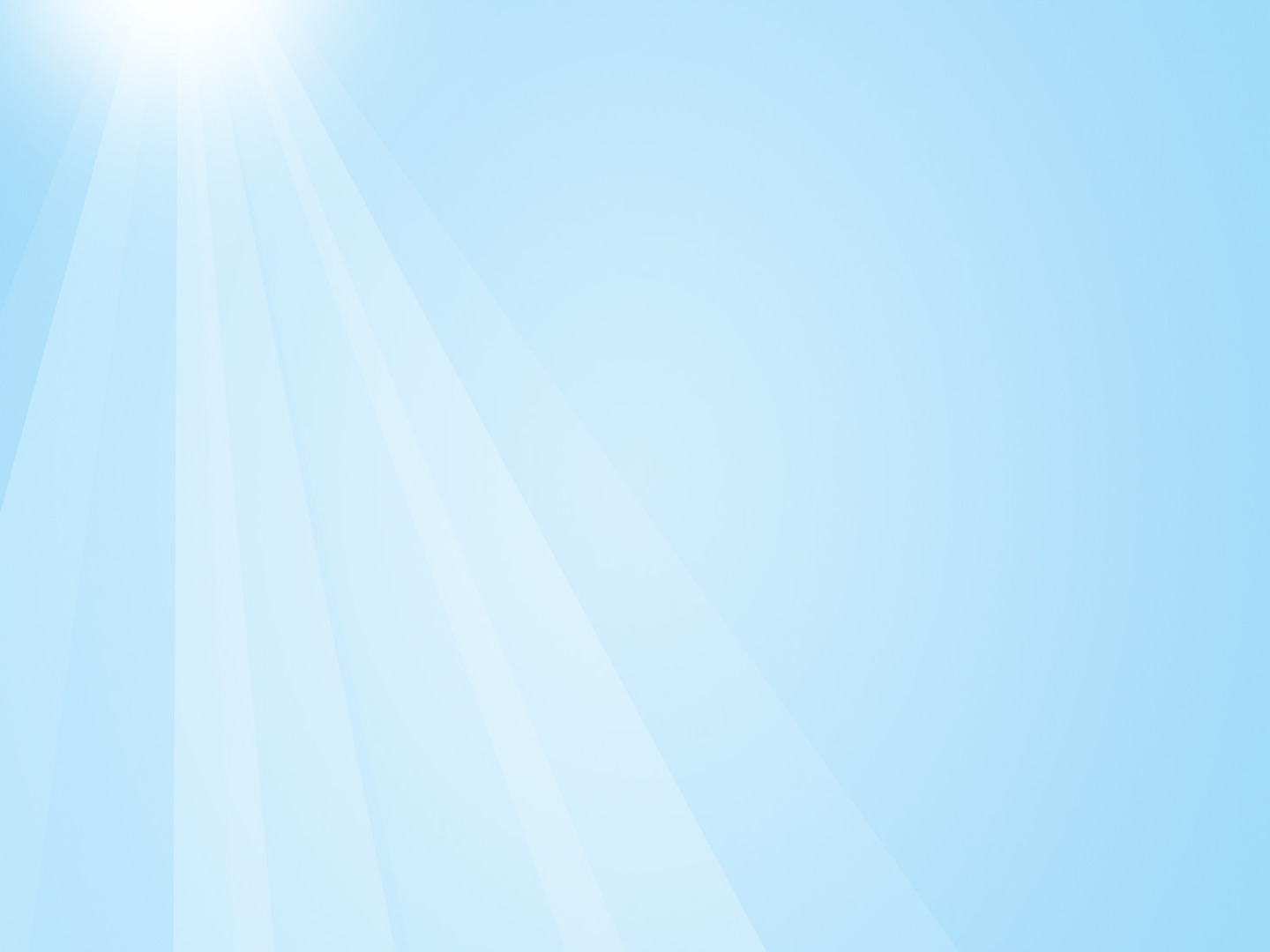 Philippians 3:12

Not that I have already obtained this or am already perfect, but I press on to make it my own, because Christ Jesus has made me his own.
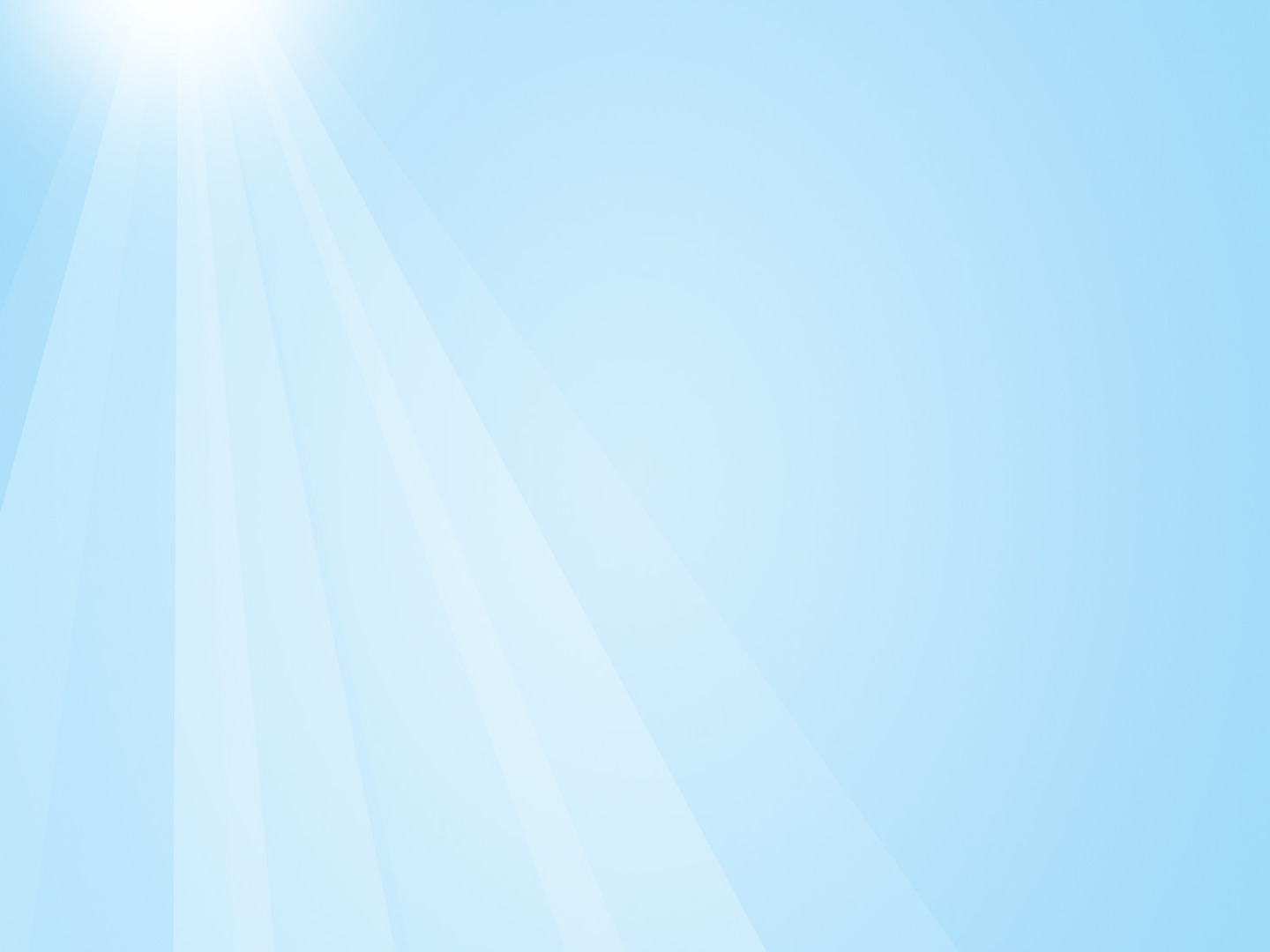 Philippians 3:13-14

13 Brothers, I do not consider that I have made it my own. But one thing I do: forgetting what lies behind and straining forward to what lies ahead,14 I press on toward the goal for the prize of the upward call of God in Christ Jesus.
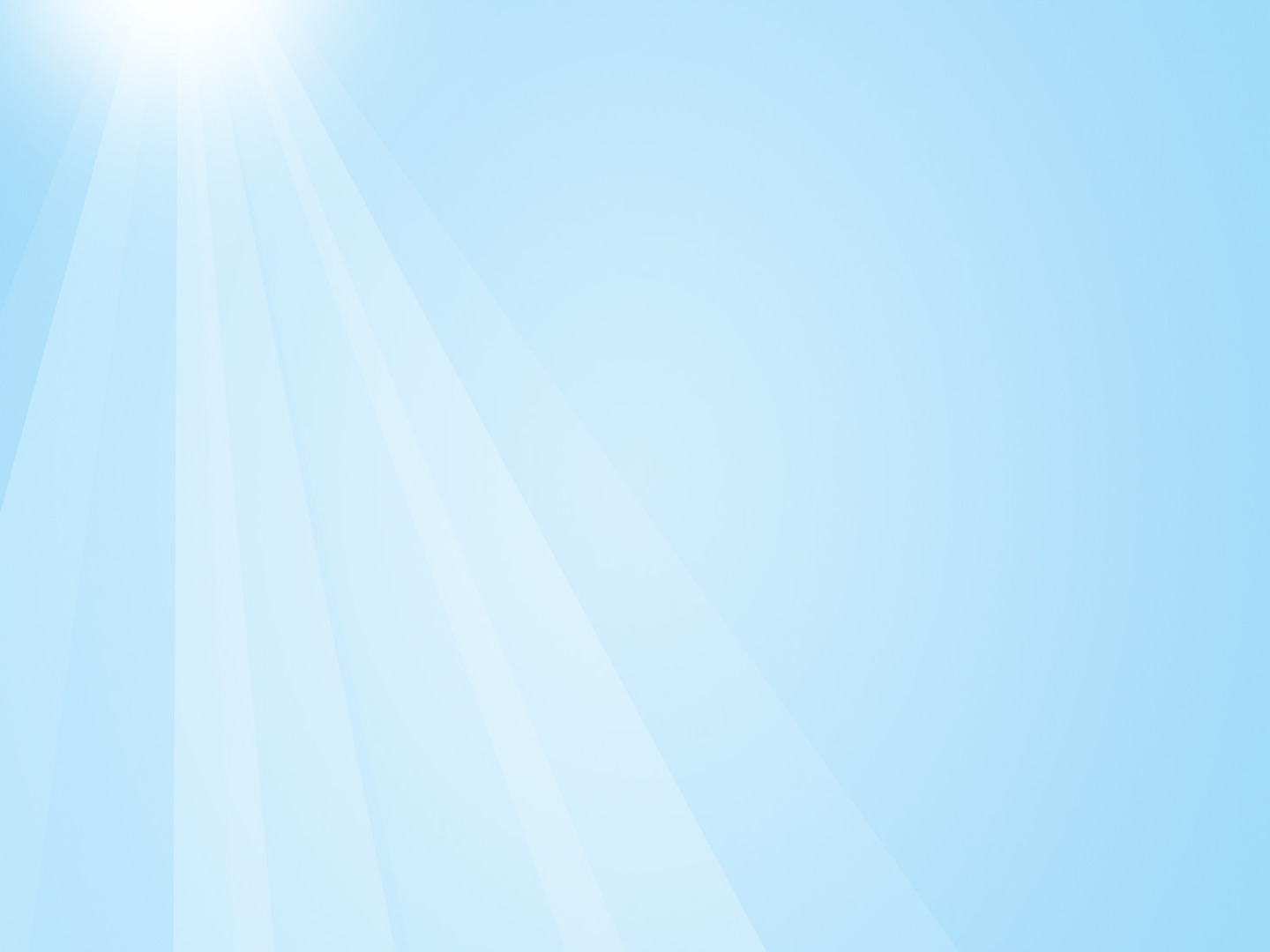 We’ve got to press on like Paul

Forget what’s behind (v. 13)

Focus on what’s ahead (v. 14)

Imitate good examples (v. 17)
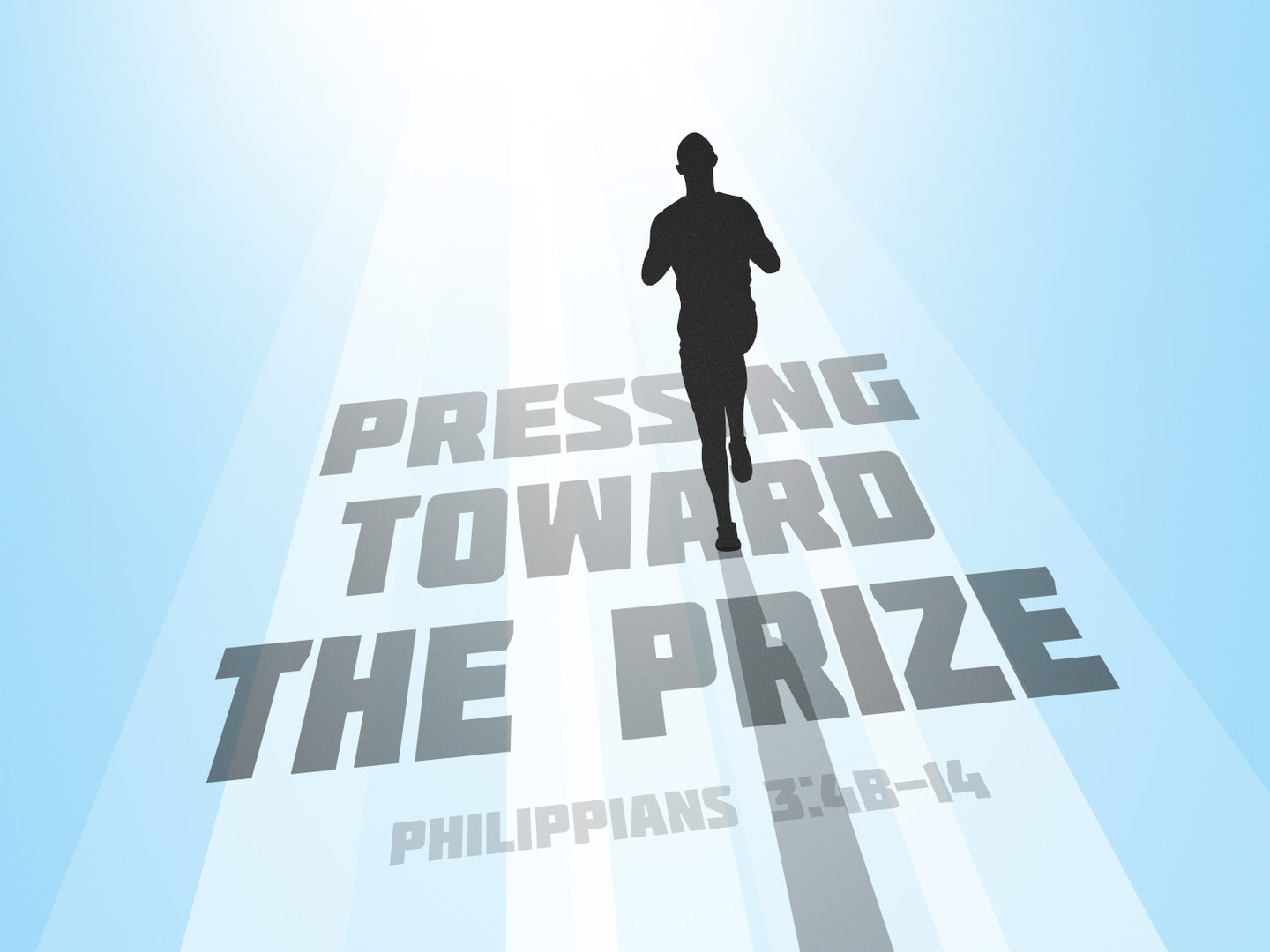